Vzdelávanie v Taliansku
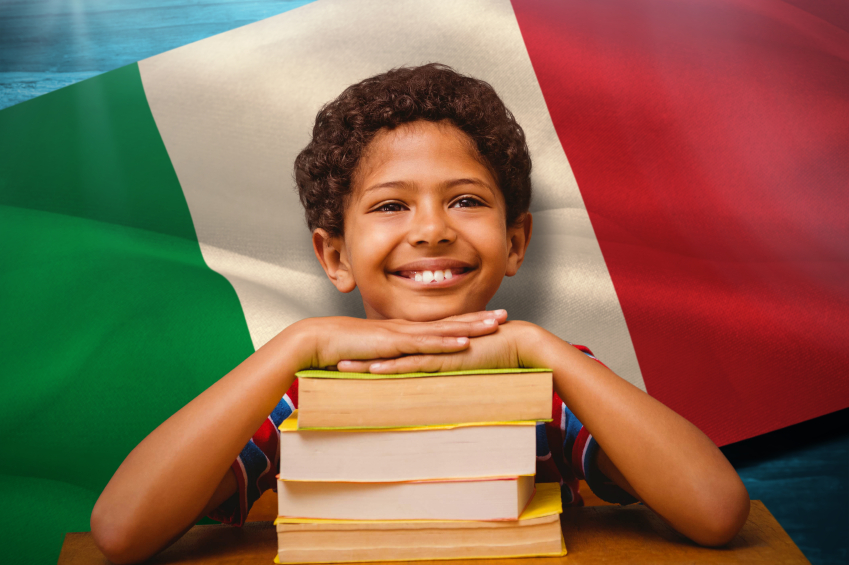 Bc. Alexandra Dobrovodská
Školy v Taliansku sa rozdeľujú na štátne a súkromné  
Kvalita a dostupnosť sú veľmi odlišné v regiónoch
Potreba zosúladenia práce a rodiny 
Priemer zamestnanosti podľa OECD:
Štátny vzdelávací systém v Taliansku je rozdelený do 4 etáp : 
	1.   Scuola dell´infanzia ( Mš) od 3.-6. rokov
	2.   Scuola Elementare (Zš) od 6. – 11. rokov
	3.   Scuola secondaria  di 1 grado ( Sš) od 11. – 14. rokov
	4.   Scuola Secondaria Supriore ( Vš) od 14. – 19. rokov 
Povinná školská dochádzka trvá 10 rokov.

Študenti si môžu vybrať zo šiestich špecializácii :

		Liceo: 
			                 Classico ( všeobecné zameranie)
				 Scientifico ( vedecké zameranie)
				Lingvistico ( jazykové zameranie)
				Artistico ( Hudobné /Výtvarné zameranie)
				Science Human ( zdravotné, vedecké zamer.)
SCHÉMA VZDELÁVANIA V TALIANSKU
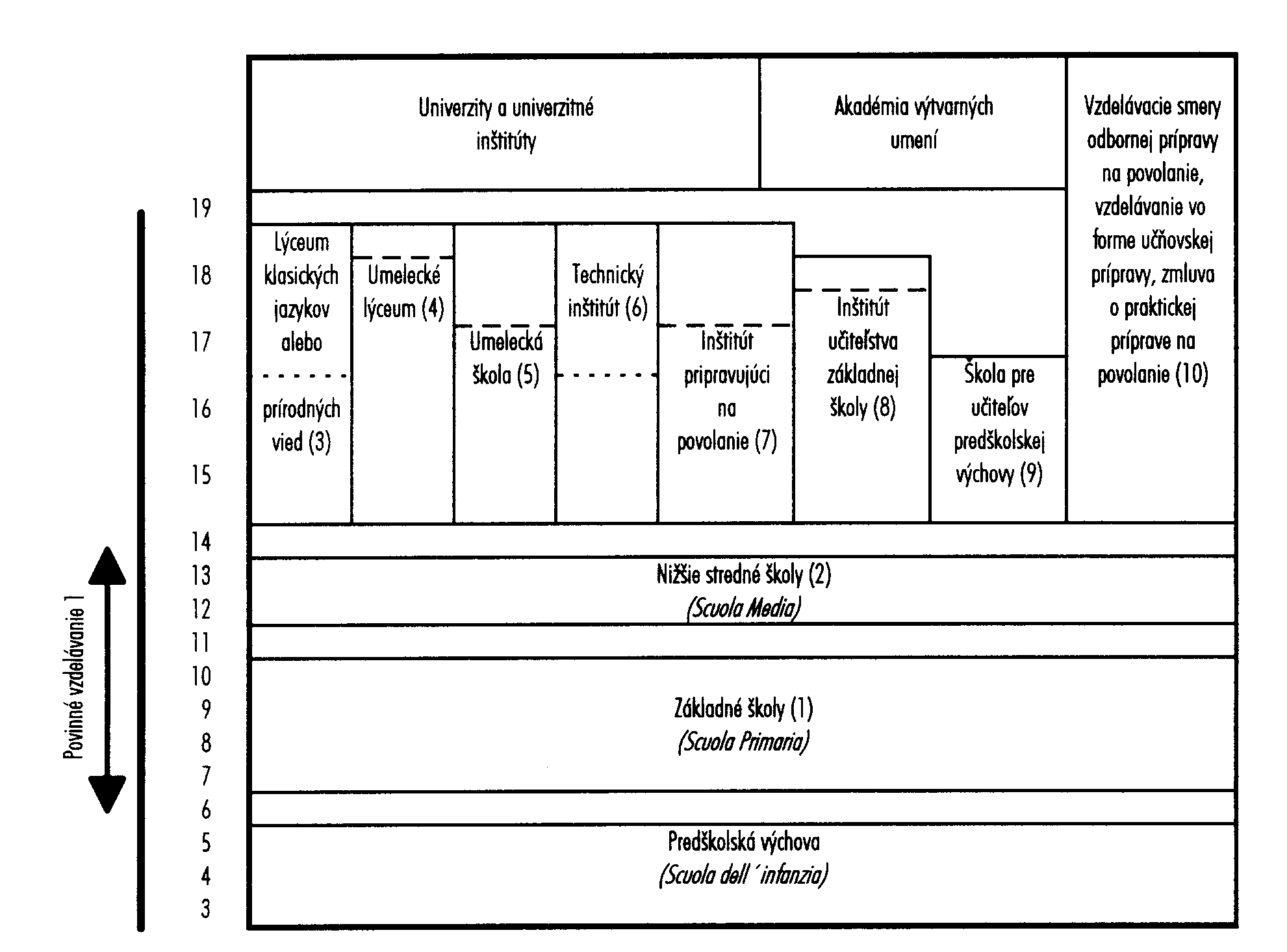 SCUOLA DELL´INFANZIA
 Materská škola povinná nie je 
Je súčasťou  vzdelávacieho systému
Nie je platená ( súkromné škôlky cena od 100- 500€ )
 nástup detí do MŠ od 3. rokov
 deti zaraďujú do tried nie podľa veku ale podľa vývinovej úrovne
 počet detí v triede minimálne 18 maximálne25 
do organizácie zaraďujú deti so zdravotným alebo iným postihnutím
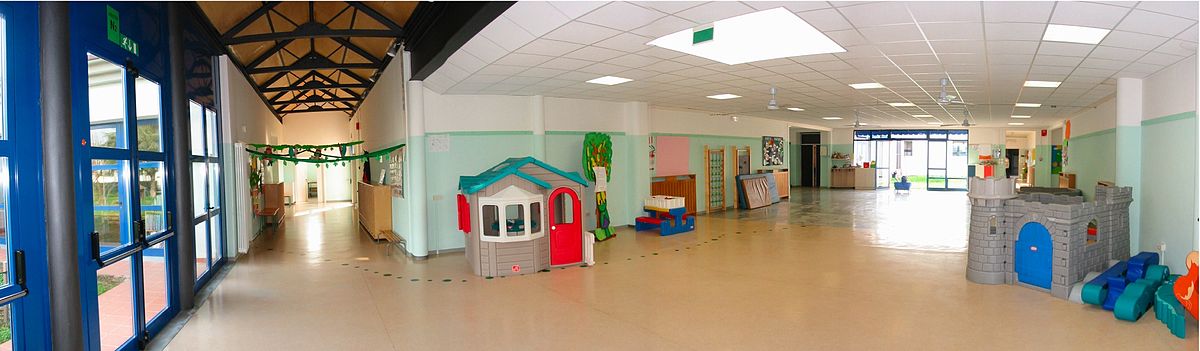 triedy považujú za herne
HODNOTENIE, DOSAHOVANIE ÚROVNÍ, CIELE V MATERSKÝCH ŠKOLÁCH
Vzdelávanie sa stalo svetoznámym – Reggio Emilia ( John Deweay)
  učitelia pozorujú a interpretujú deti
Predškolská výchova  prispieva k afektívnemu, psychomotorickému, kognitívnemu, morálnemu, náboženskému a sociálnemu rozvoju detí a podporuje ich potenciál na nadviazanie vzťahov, na autonómiu, kreativitu, vzdelávanie a na zabezpečenie rovnakých vzdelávacích príležitostí
Úlohou výchovy je posilnenie procesov , ktoré rozvíjajú schopnosti u detí
Pozorovanie úrovní zahŕňa : 1. počiatočné obdobie
		         2. Záverečné obdobie
KURIKULUM
 riadi sa vyhláškou 254/2012 vydanou ministerstvom školstva
 cieľom je harmonický  a komplexný rozvoj jedinca podľa zásad Talianskej ústavy
 Vzdelávacie okruhy:    ja a ostatné
			telo a pohyb
			zvuky a farby
			reč a slová
			poznanie sveta
 Existuje istá podobnosť medzi Talianskymi  a Americkými učebnými osnovami = príprava detí tak, aby sa stali členmi demokratickej spoločnosti 
 Školský plán podrobne rozpracúva „rutinné“ činnosti. 
Aj škôlky museli vložiť do vzdelávacích osnov predmet „ občianstvo a     ústava“
ASILO NIDO - DETSKÉ CENTRÁ

určené deťom od 0-3 rokov
Forma vzdelávania nie je povinná
K dispozícii verejné i súkromné centrá
 nie sú súčasťou vzdelávacieho systému
 zodpovedajú obce
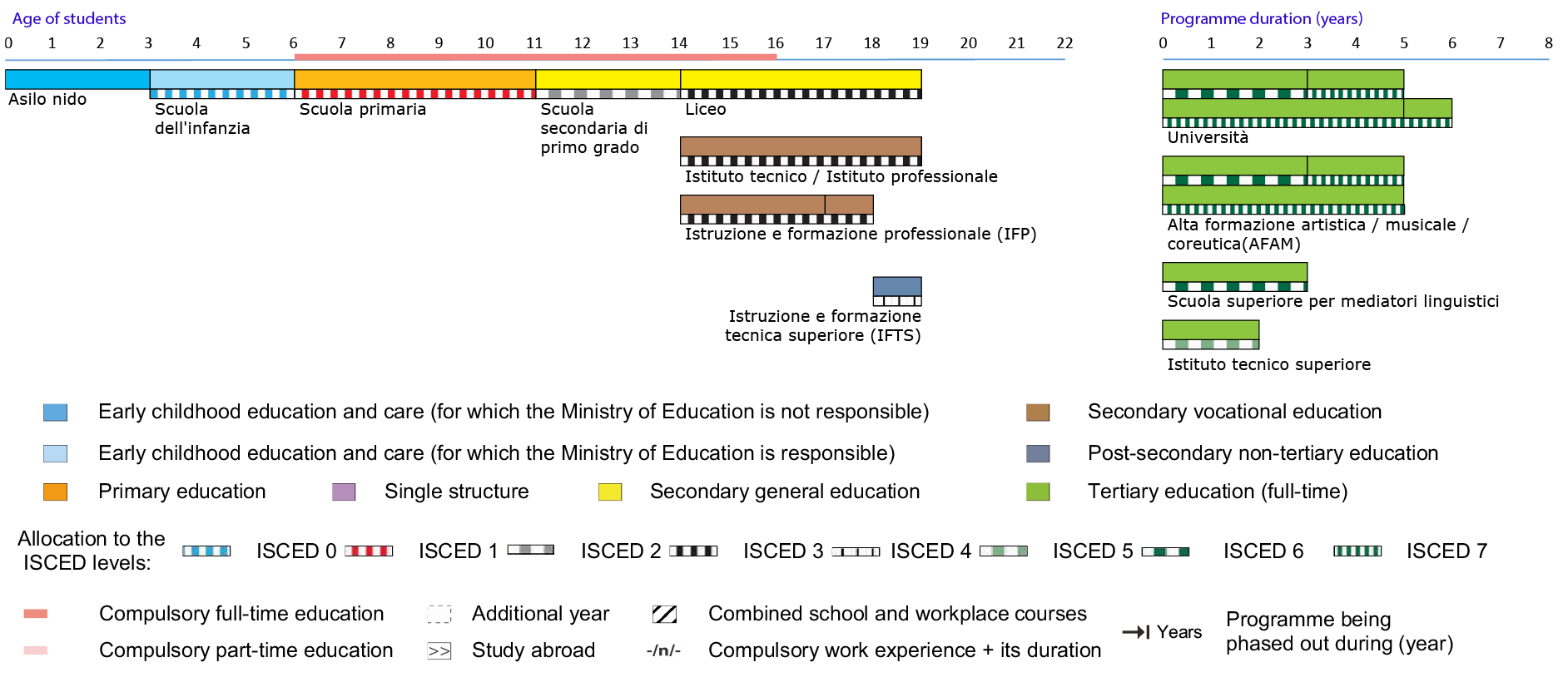 ĎAKUJEM ZA POZORNOSŤ 
POUŽITÁ LITERATÚRA :

http://www.saaic.sk/nrcg/Handbook/countries1/IT/indexb.htm

https://www.nuffic.nl/en/publications/find-a-publication/education-system-italy.pdf

http://education.stateuniversity.com/pages/717/Italy-PREPRIMARY-PRIMARY-EDUCATION.html

https://data.oecd.org/pisa/mathematics-performance-pisa.htm

http://www.indire.it/lucabas/lkmw_img/eurydice/quaderno_eurydice_30_per_web.pdf

https://webgate.ec.europa.eu/fpfis/mwikis/eurydice/index.php/File:2016_diagram_IT.png

https://translate.google.co.th/translate?hl=sk&sl=en&u=https://en.wikipedia.org/wiki/Reggio_Emilia_approach&prev=search